Требования к развивающей предметно – пространственной среде по ФГОСподготовила Обухова Н.В.
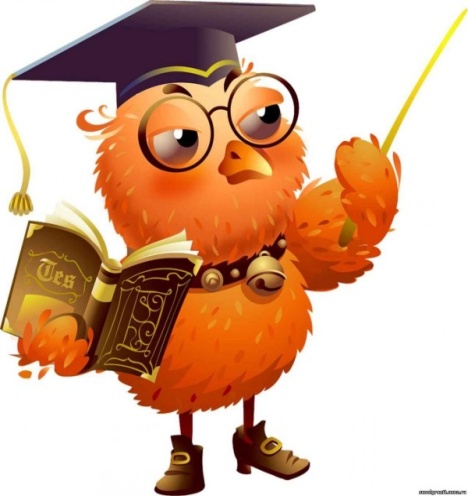 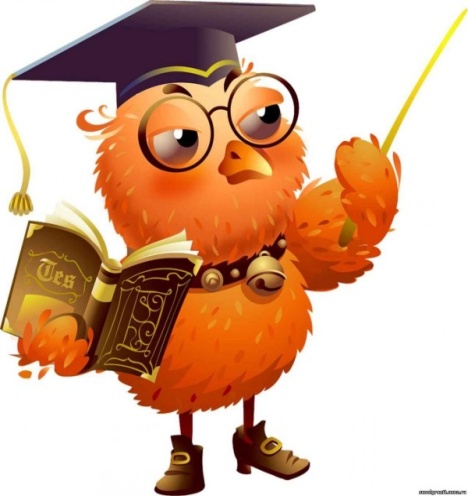 Развивающая предметно – пространственная среда обеспечивает максимальную реализацию образовательного потенциала пространства Организации (группы, участка) и материалов, оборудования и инвентаря для развития детей дошкольного возраста в соответствии с особенностями каждого возрастного этапа, охраны и укрепления их здоровья, учёта особенностей и коррекции недостатков их развития.
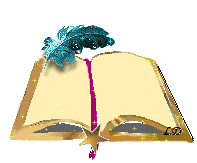 Развивающая предметно – пространственная среда Организации (группы, участка) должна обеспечивать возможность общения и совместной деятельности детей и взрослых (в том числе детей раннего возраста), во всей группе и в малых группах, двигательной активности детей, а также возможности для уединения.
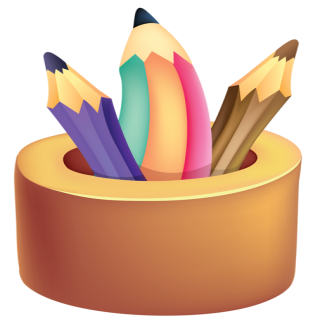 Развивающая предметно – пространственная среда Организации (дошкольной группы, участка) должна обеспечивать:

*реализацию различных образовательных программ, используемых в образовательном процессе Организации;

*в случае организации инклюзивного образования – необходимые для него условия;

*учёт национально – культурных, климатических условий, в которых осуществляется образовательный процесс;

*учёт возрастных  особенностей детей.
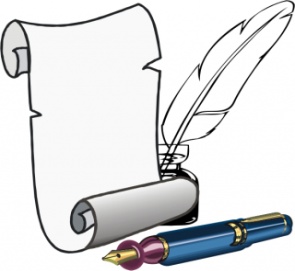 Развивающая предметно – пространственная среда Организации (группы) должна быть содержательно – насыщенной, трансформируемой, полифункциональной, вариативной, доступной и безопасной.
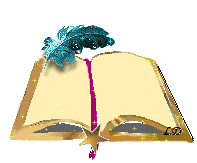 Насыщенность среды  должна соответствовать возрастным возможностям детей и содержанию Программы.

Организация образовательного пространства и разнообразие материалов, оборудования и инвентаря должны обеспечивать: 
игровую, познавательную, исследовательскую  и творческую активность всех категорий воспитанников, экспериментирование с доступными детям материалами (в том числе с песком и водой);
-эмоциональное благополучие детей во взаимодействии с предметно – пространственным окружением;
-возможность самовыражения детей.

2.Трансформируемость пространства предполагает возможность изменений предметно – пространственной среды в зависимости от образовательной ситуации, в том числе от меняющихся интересов и возможностей детей.
3.Полифункциональность материалов предполагает:
Возможность разнообразного использования различных составляющих предметной среды, например, детской мебели, матов, мягких модулей, ширм и т. д;
Наличие в группе полифункциональных предметов, в том числе, природных материалов, пригодных для использования в разных видах детской активности (в том числе в качестве предметов – заместителей в детской игре).

4.Вариативность среды предполагает:
-наличие в группе различных пространств (для игры, конструирования, уединения и пр. ), а также разнообразных материалов, игр, игрушек  и оборудования, обеспечивающих свободный выбор детей;
Периодическую сменяемость игрового материала, появления новых предметов, стимулирующих игровую, двигательную, познавательную и исследовательскую активность детей.
5. Доступность среды предполагает:- доступность для воспитанников, в том числе детей с ОВЗ и детей – инвалидов, посещающих группу, к играм, игрушкам, материалам, пособиям, обеспечивающим все основные виды детской активности;Исправность и сохранность материалов и оборудования.6. Безопасность предметно – пространственной среды предполагает соответствие всех её элементов требованиям по обеспечению надёжности и безопасности их использования
Организация самостоятельно выбирает и приобретает средства обучения, в том числе технические, соответствующие материалы (в том числе расходные), игровое, спортивное, оздоровительное оборудование, инвентарь в соответствии со спецификой Программы.
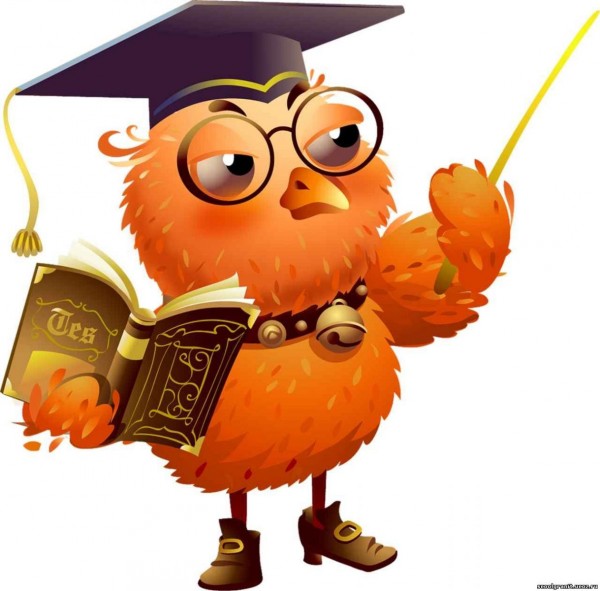 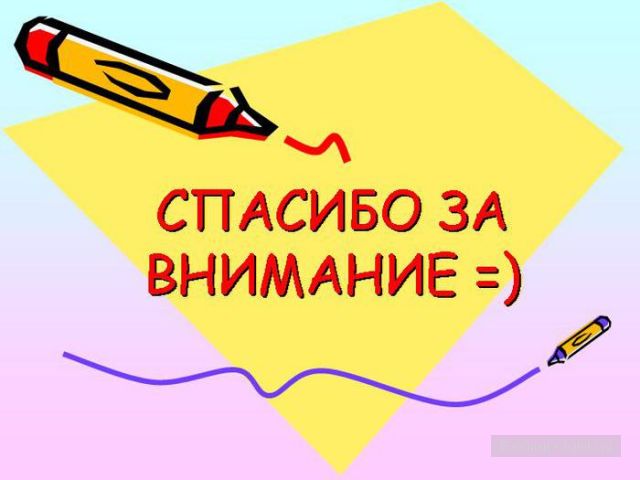